BreadBoad Par Jean-Gabriel
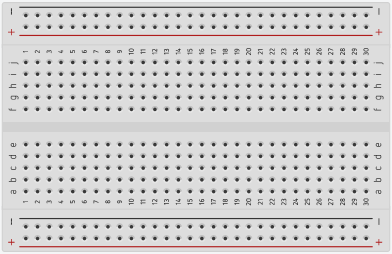